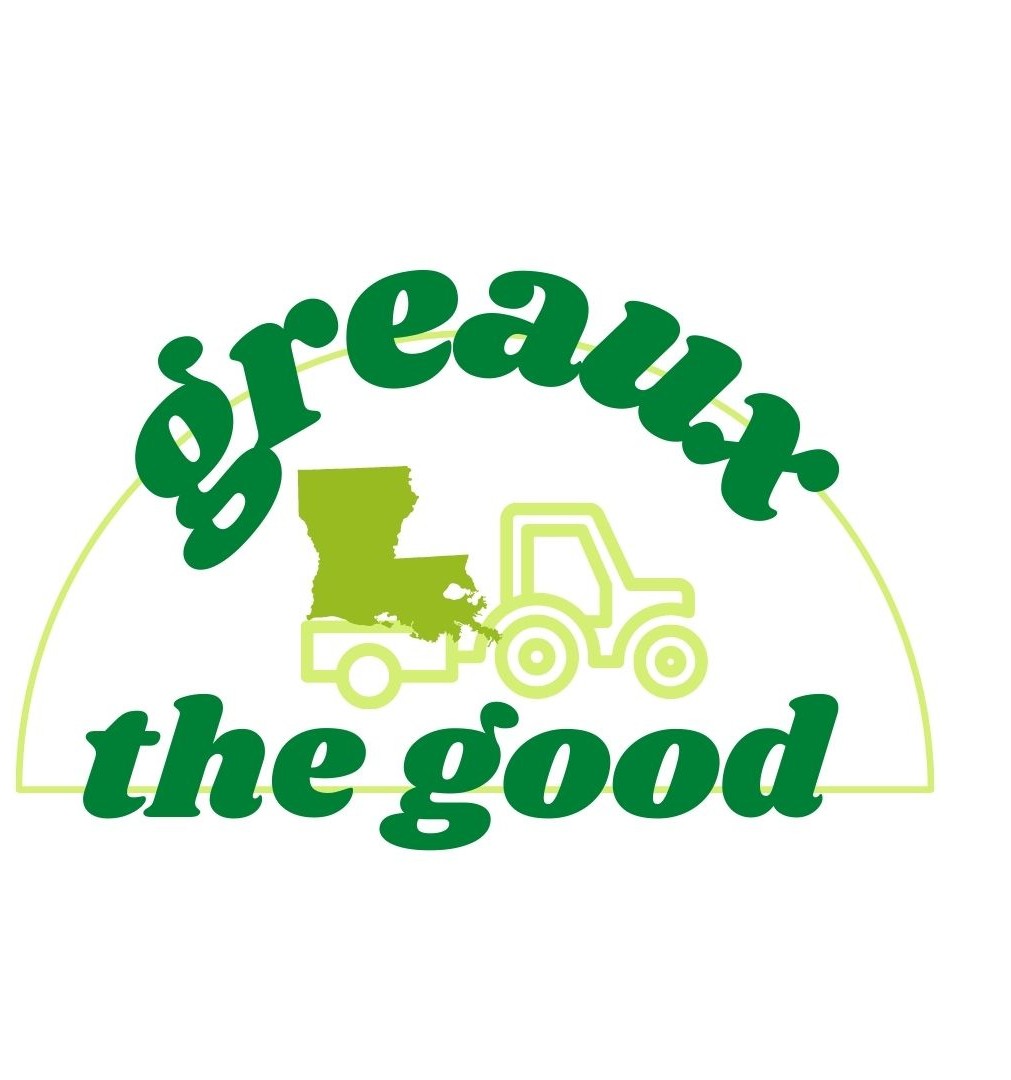 How we Grew the Good and got to yes!
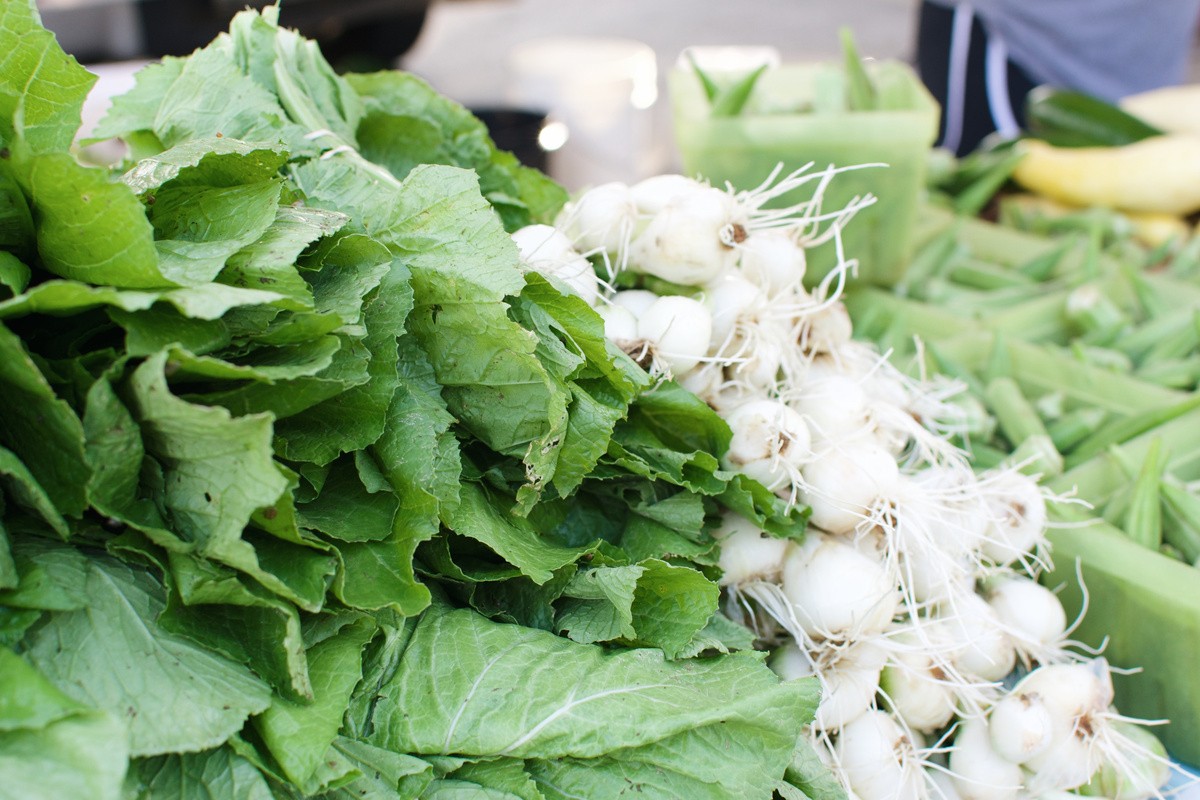 Good for Farmers, Good for Families
What is Greaux the Good?
Greaux the Good provides $889,000 of state funds for Louisiana farmers markets and operations with funding to create or expand a market match SNAP program, increasing the number of shoppers at farmers markets and the amount of fresh produce consumed in Louisiana, which will create a mutual benefit of positively impacting the state's agricultural economy and farmers while helping to decrease the food insecurity of some of the most vulnerable populations.
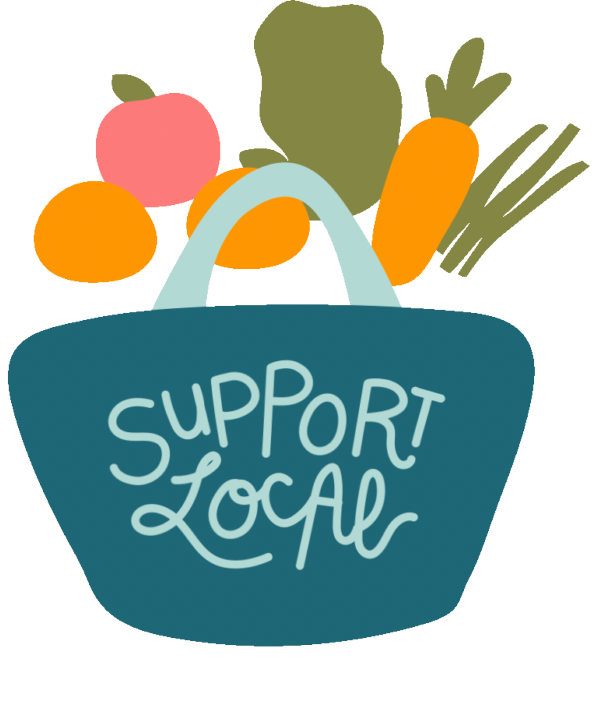 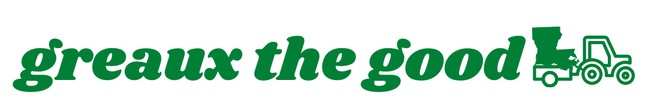 What is SNAP Match?
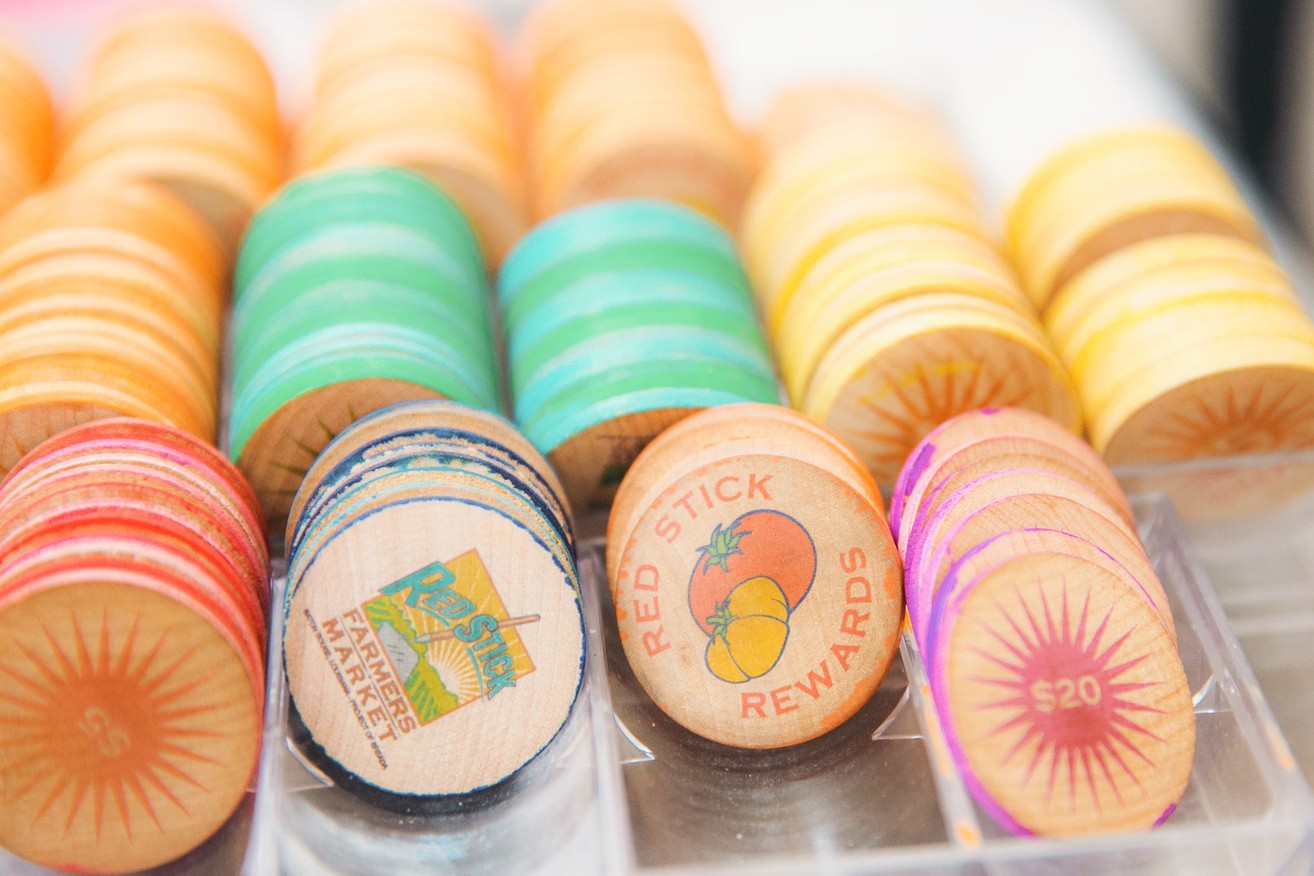 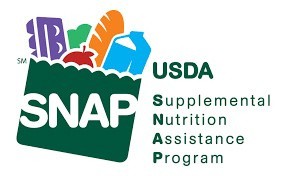 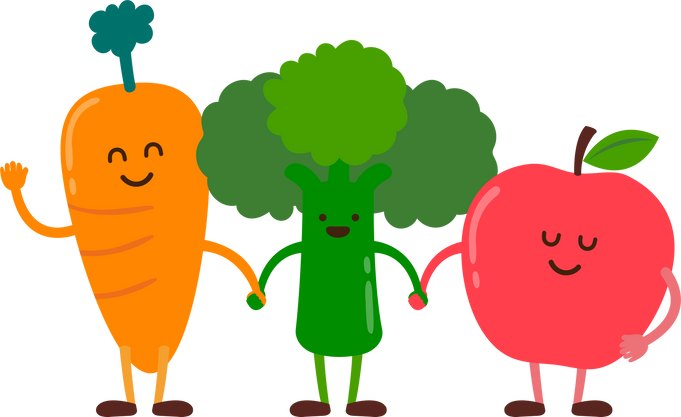 4
Who did we engage?
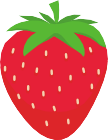 Farmers markets

Farmers
Anti-hunger, Anti-poverty & Health groups Lobbyist(s)
Policymakers
SNAP recipients Community Foundations
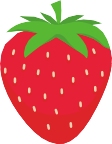 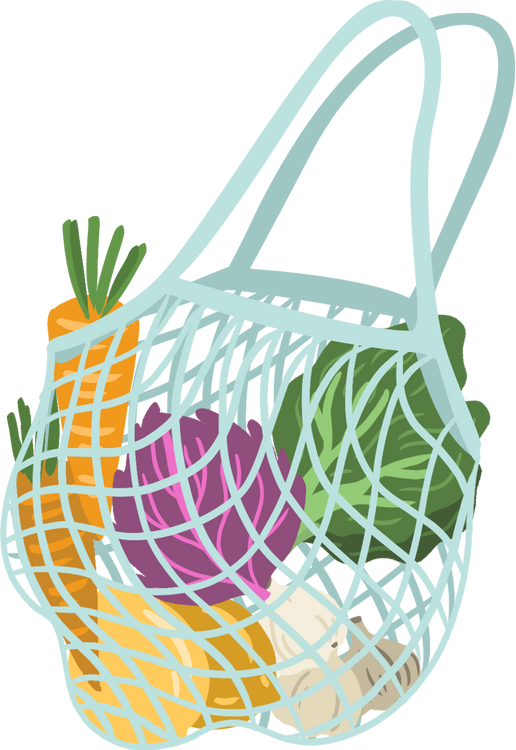 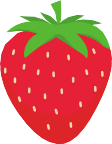 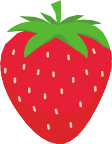 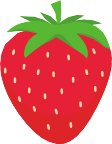 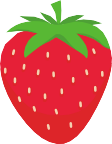 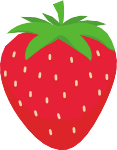 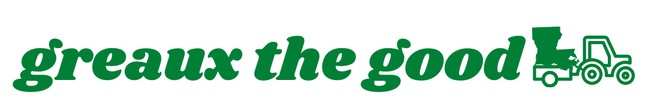 Value of Hiring a Lobbyist
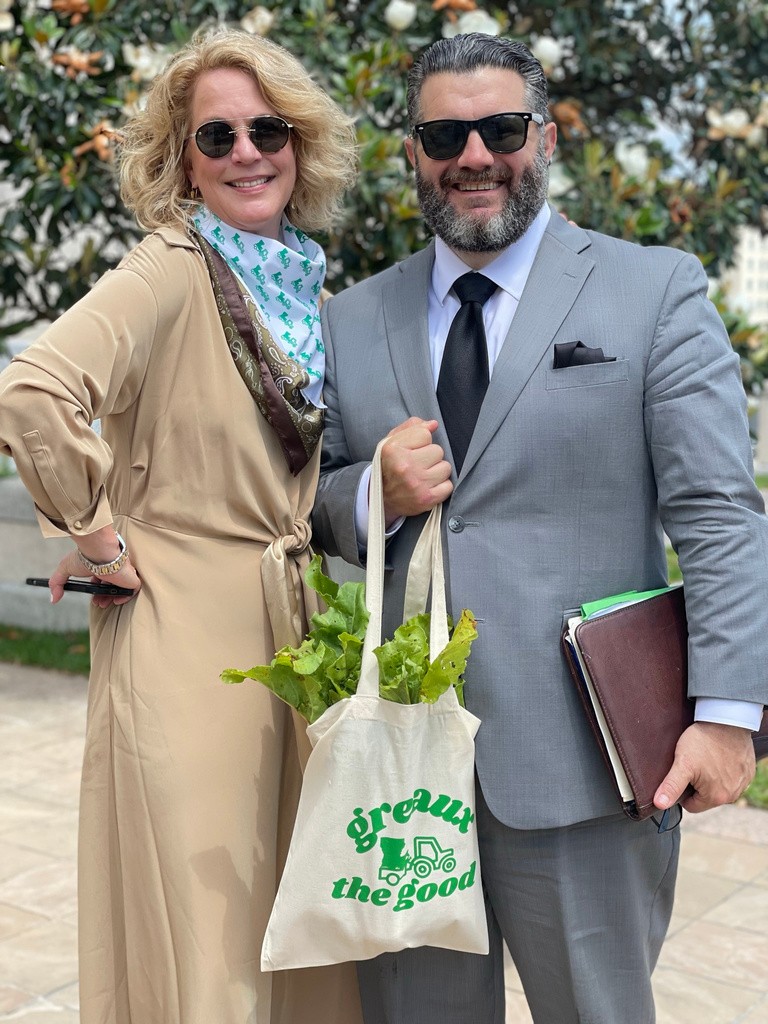 Identifying a bill author

Coordinating logistics for advocacy efforts at the Capital
Facilitating testimony and instilling confidence in presenters

Sharing insight on budget process and committee structure
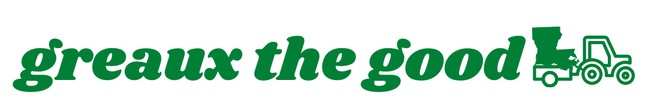 Finding the right lobbyist
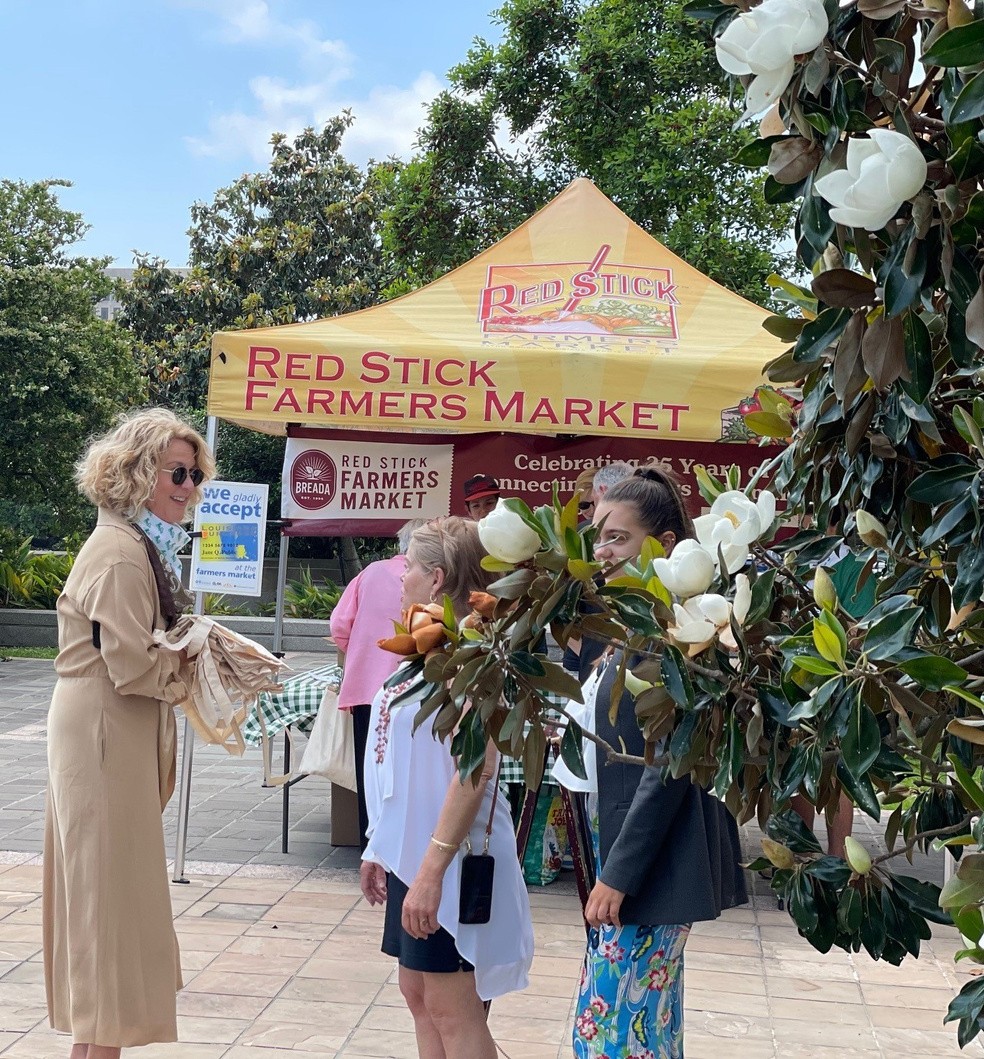 Have they worked on similar bills?

Do they have relationships across the aisle?
Do they understand the why?

Pro-tip: ask like-minded organizations who they use. See if any of them use the same person.
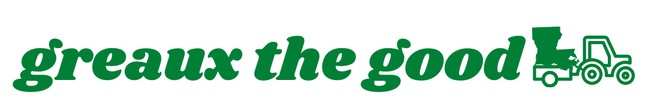 Farmer Testimony
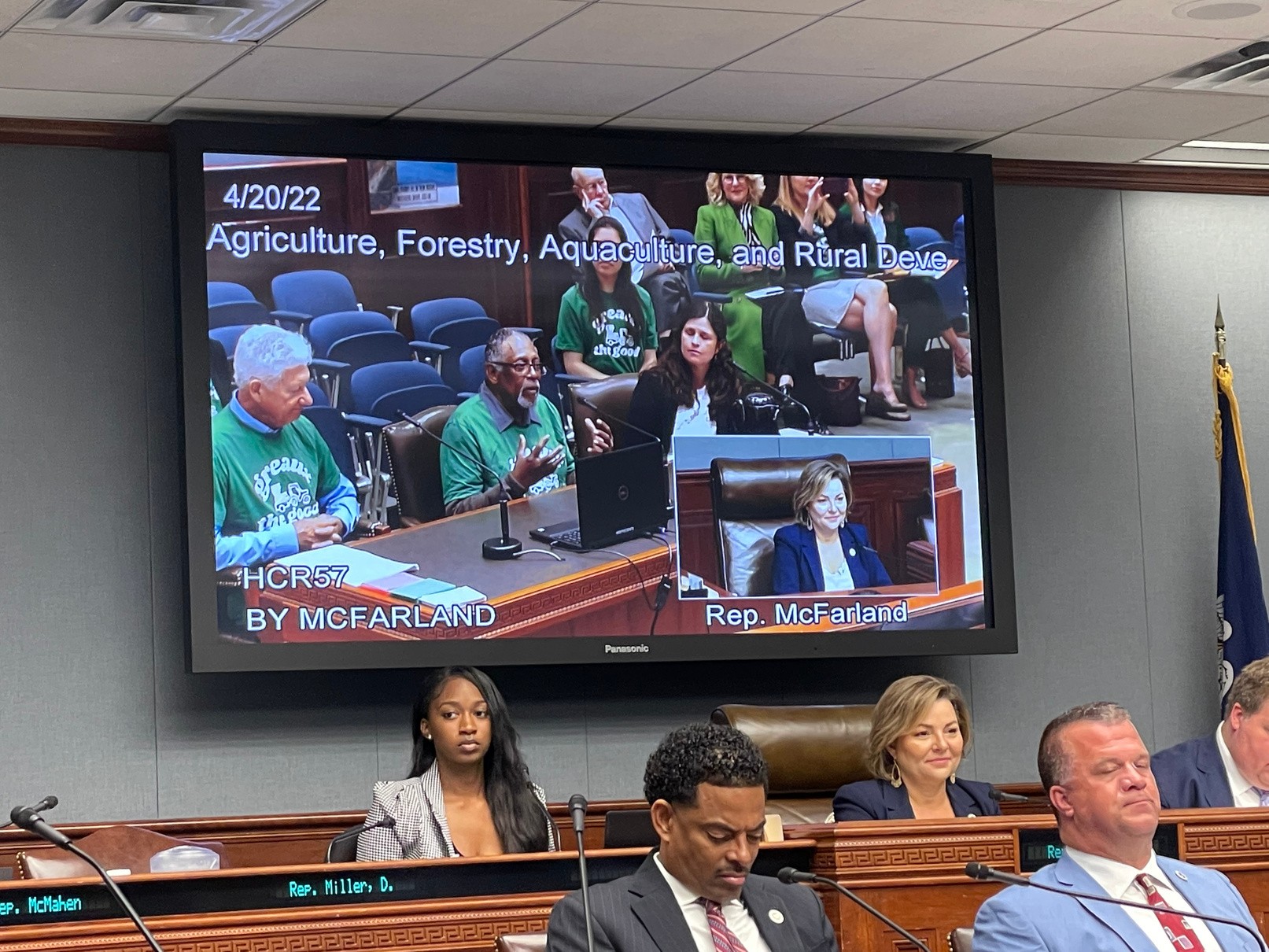 Insert text here.
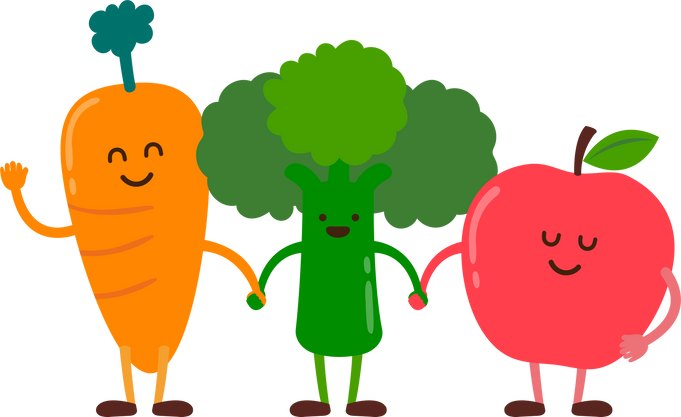 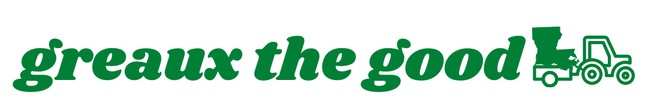 SNAP Family Testimony
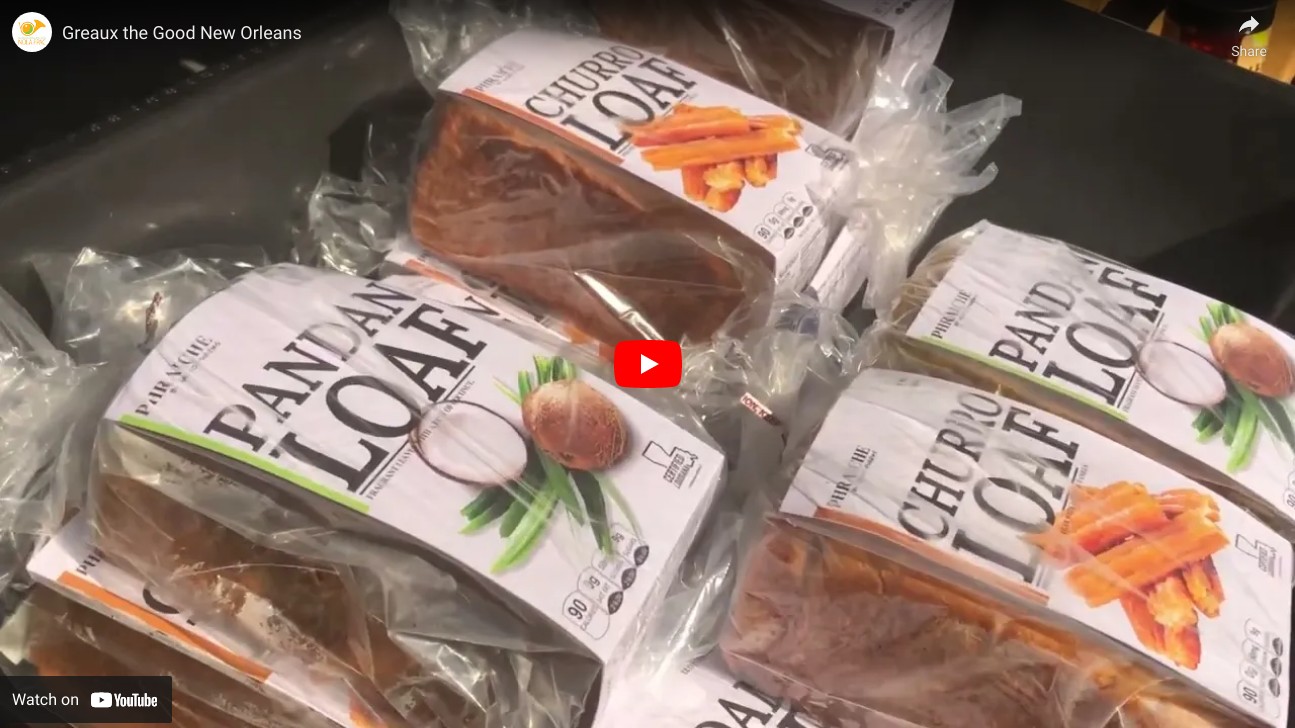 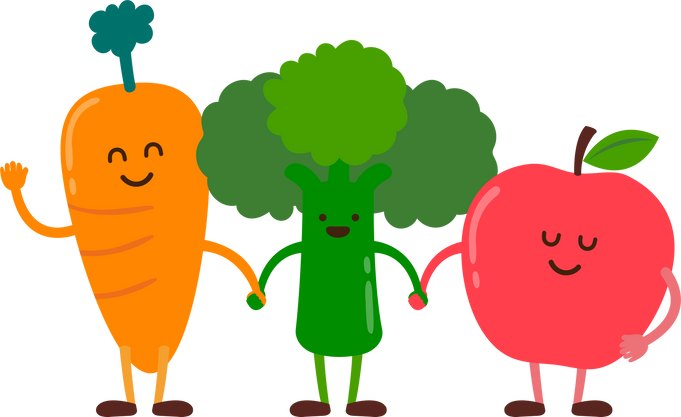 Farmers Market at the Capital
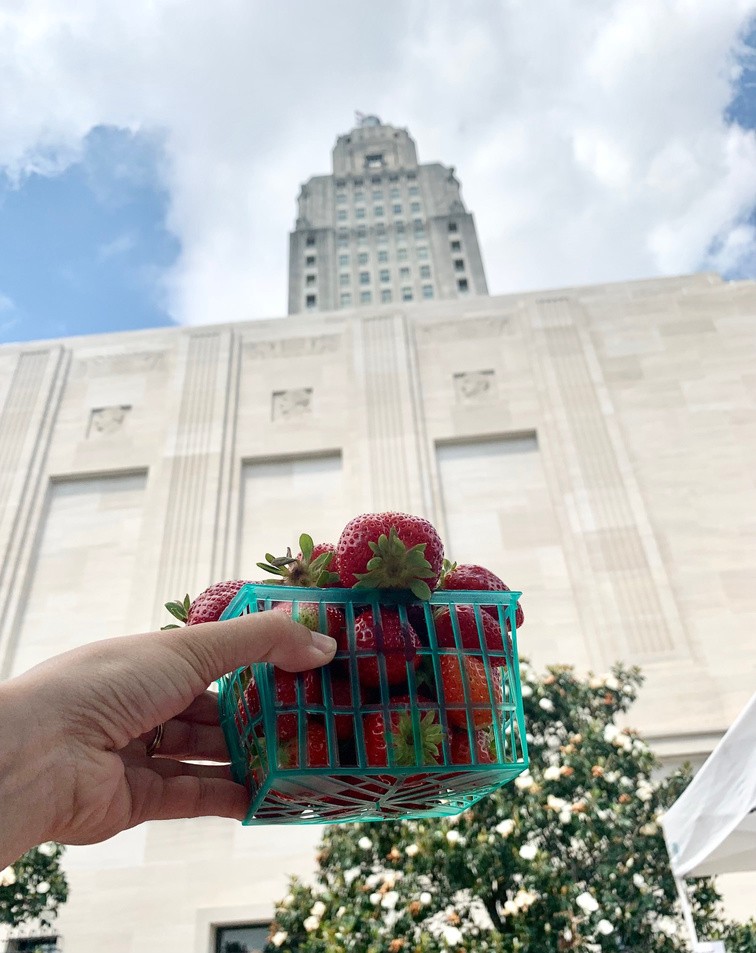 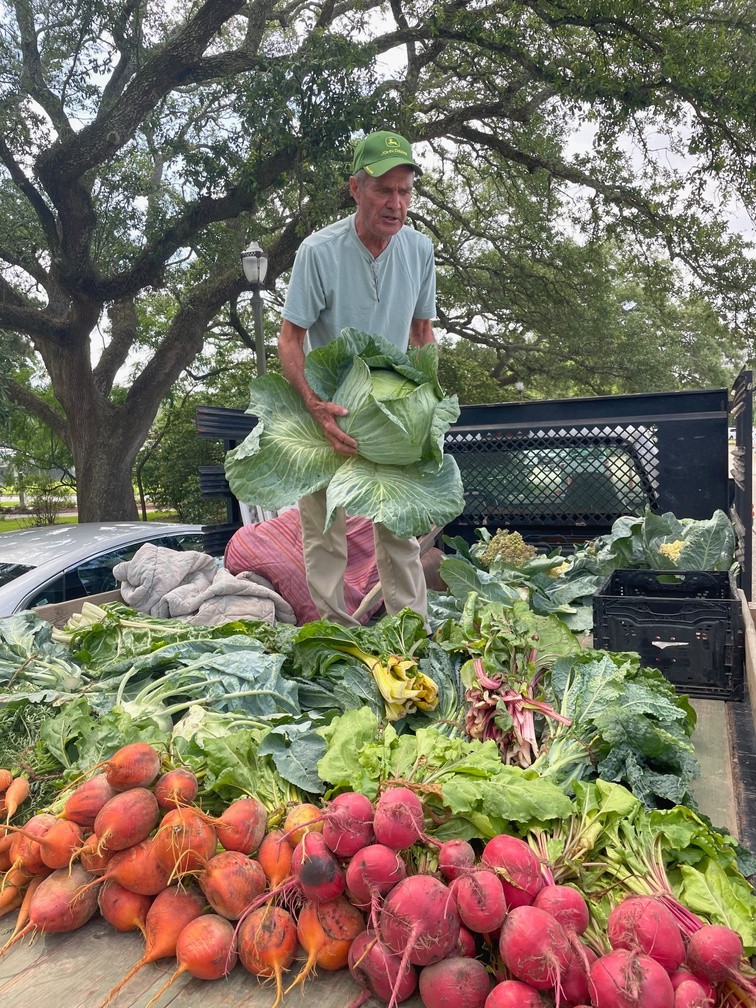 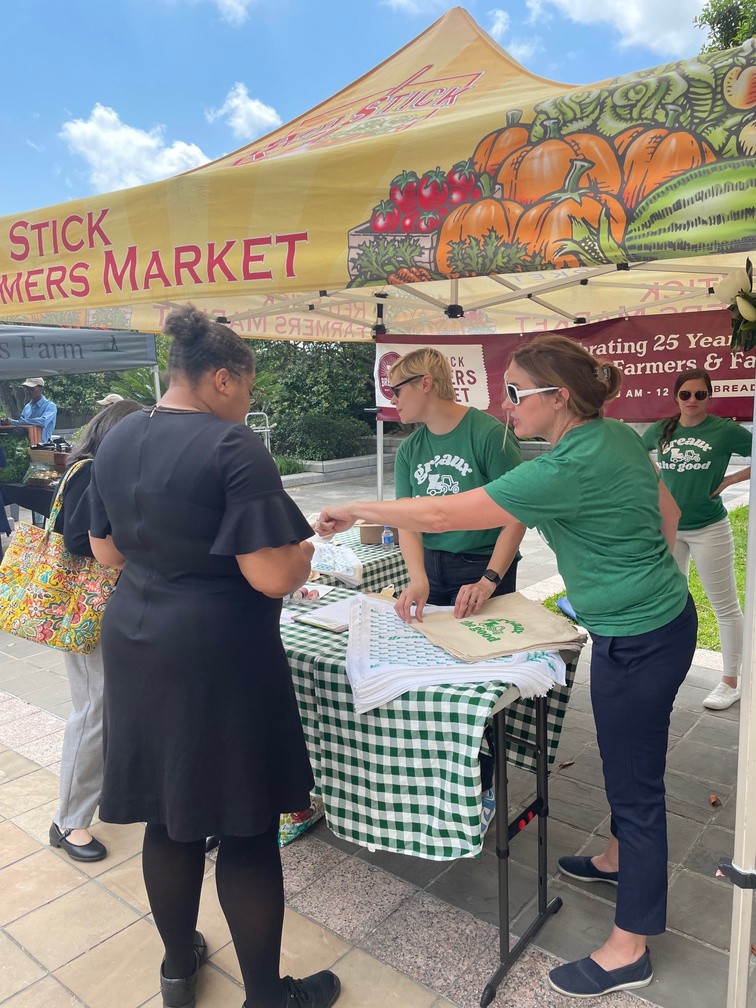 Farmers Market at the Capital
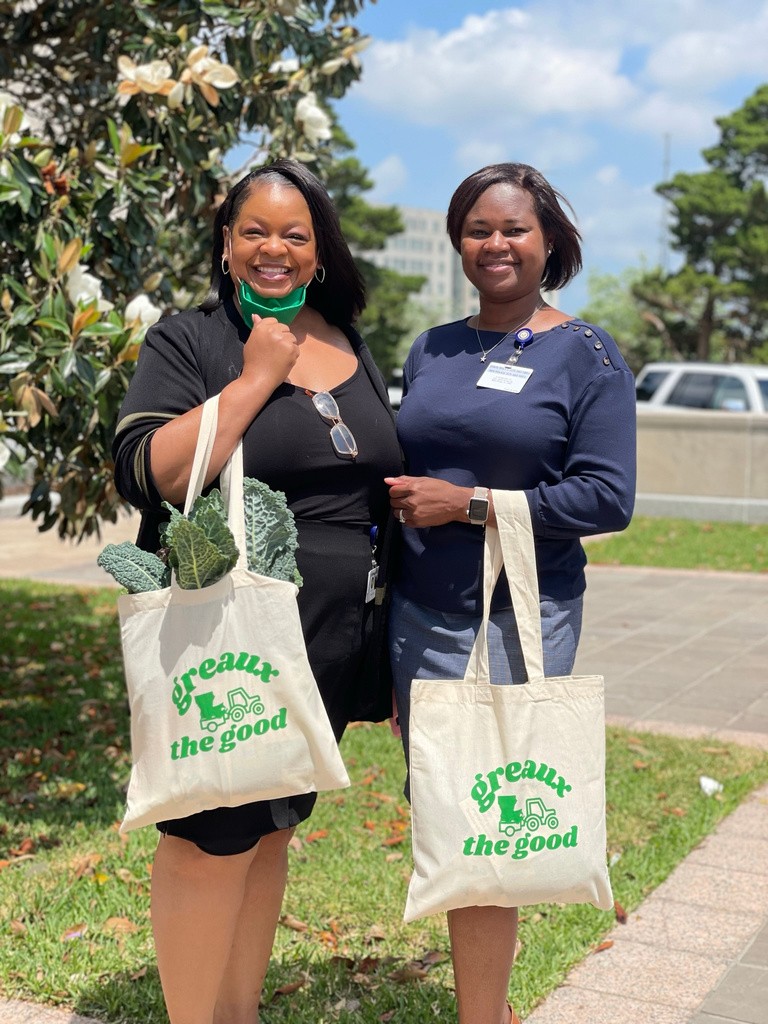 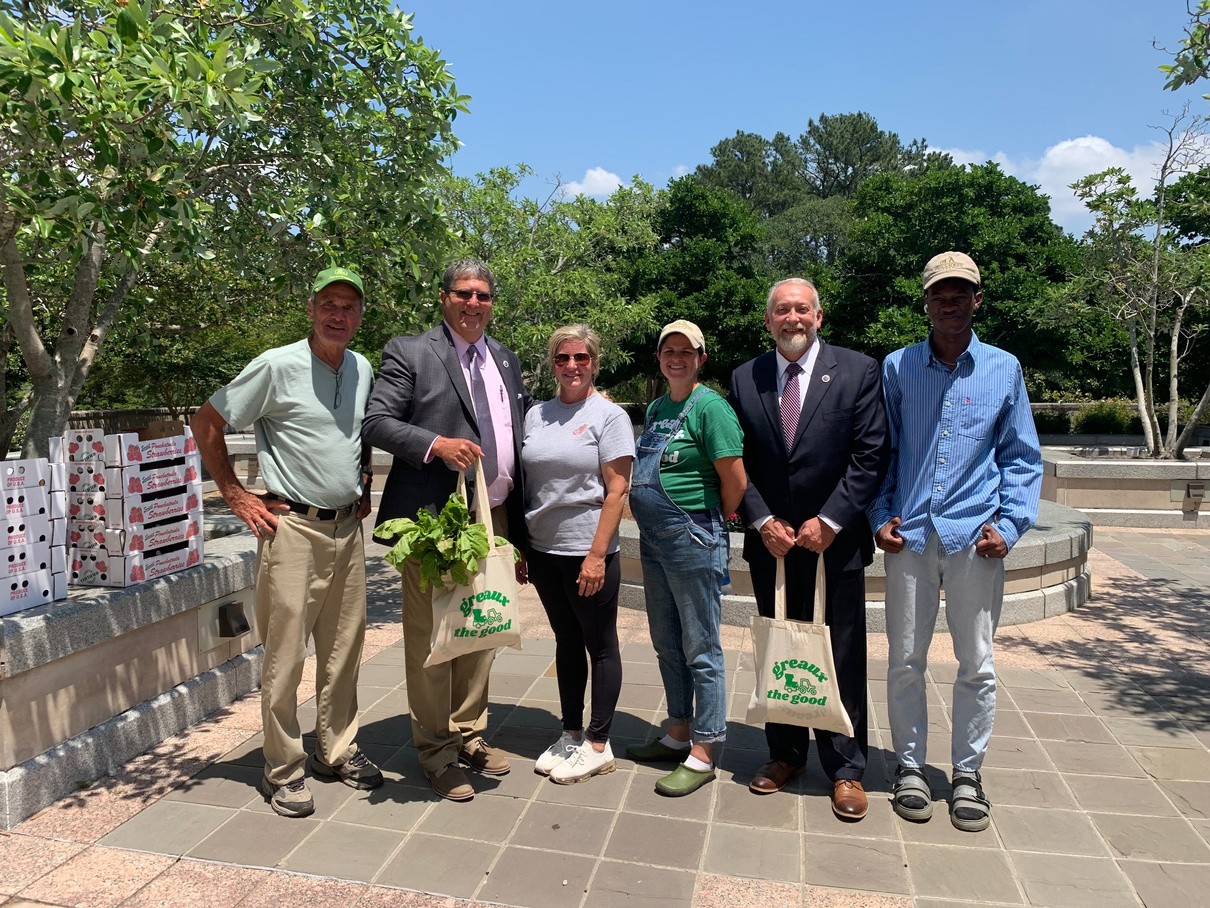 Seizing the political moment
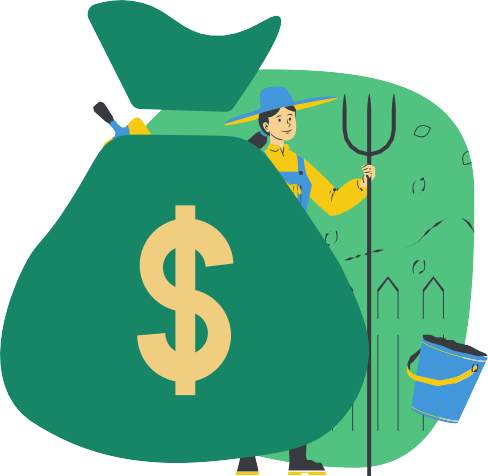 Extra state money (one-time)
Everyone loves farmers
Disaster SNAP and climate change
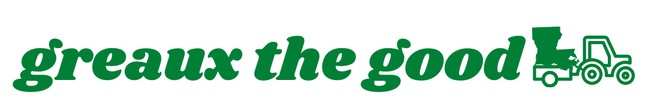 Pitfalls of grasstops engagement
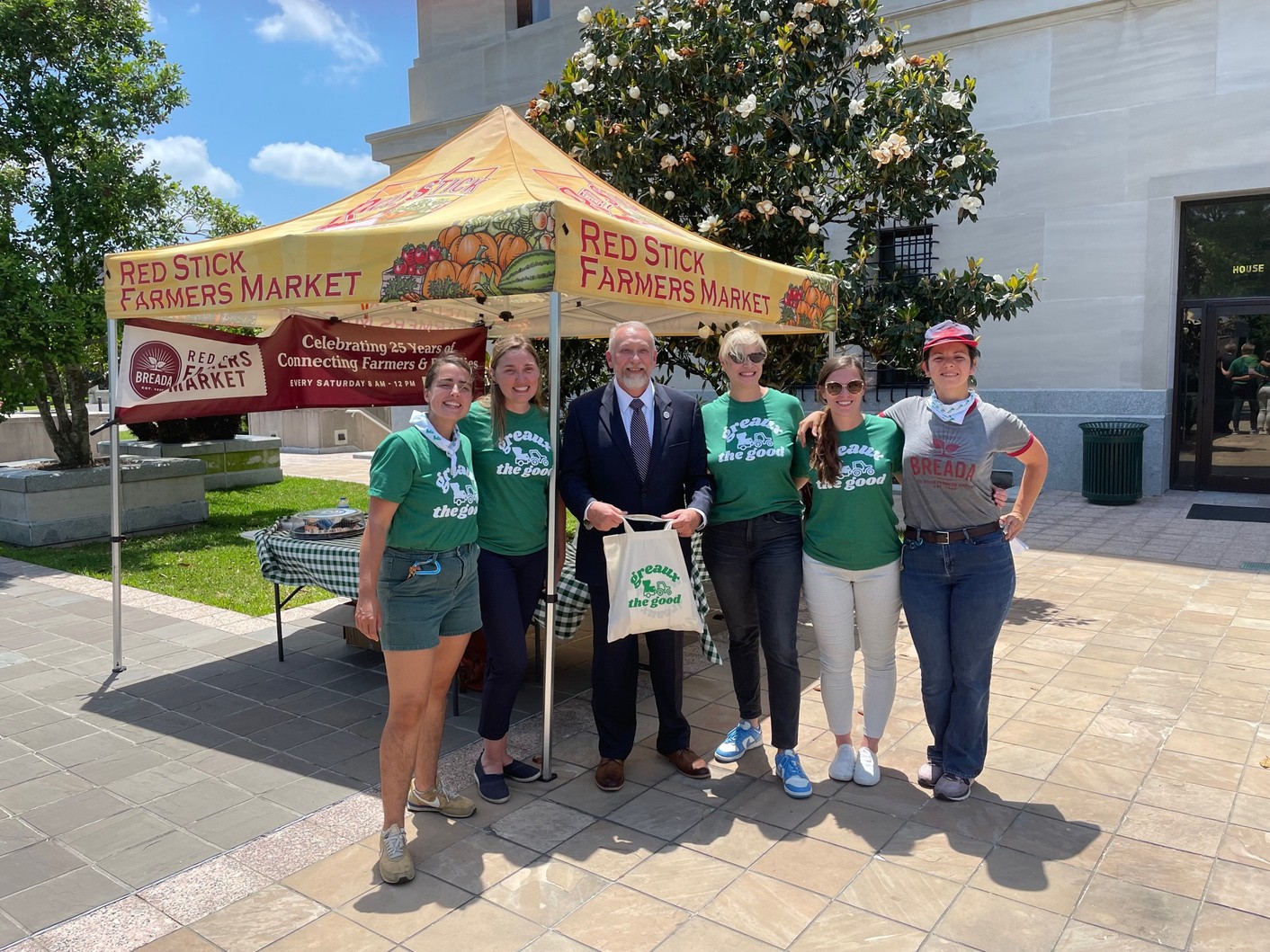 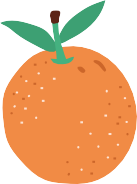 Did we shift power?
Policymaker relationships "one and done"?
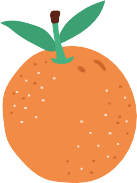 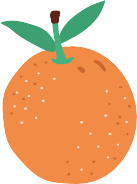 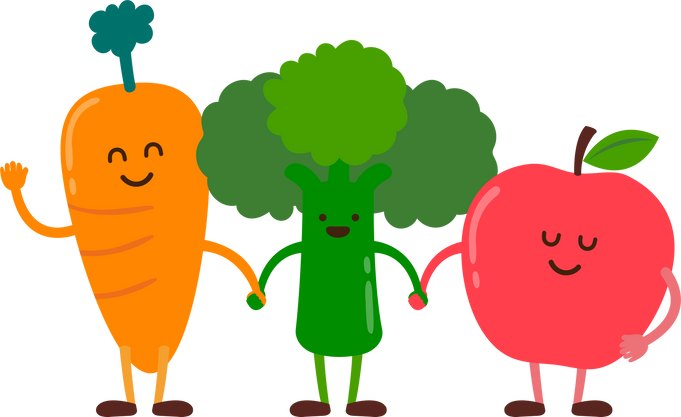 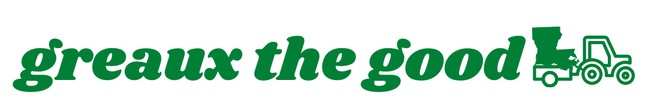 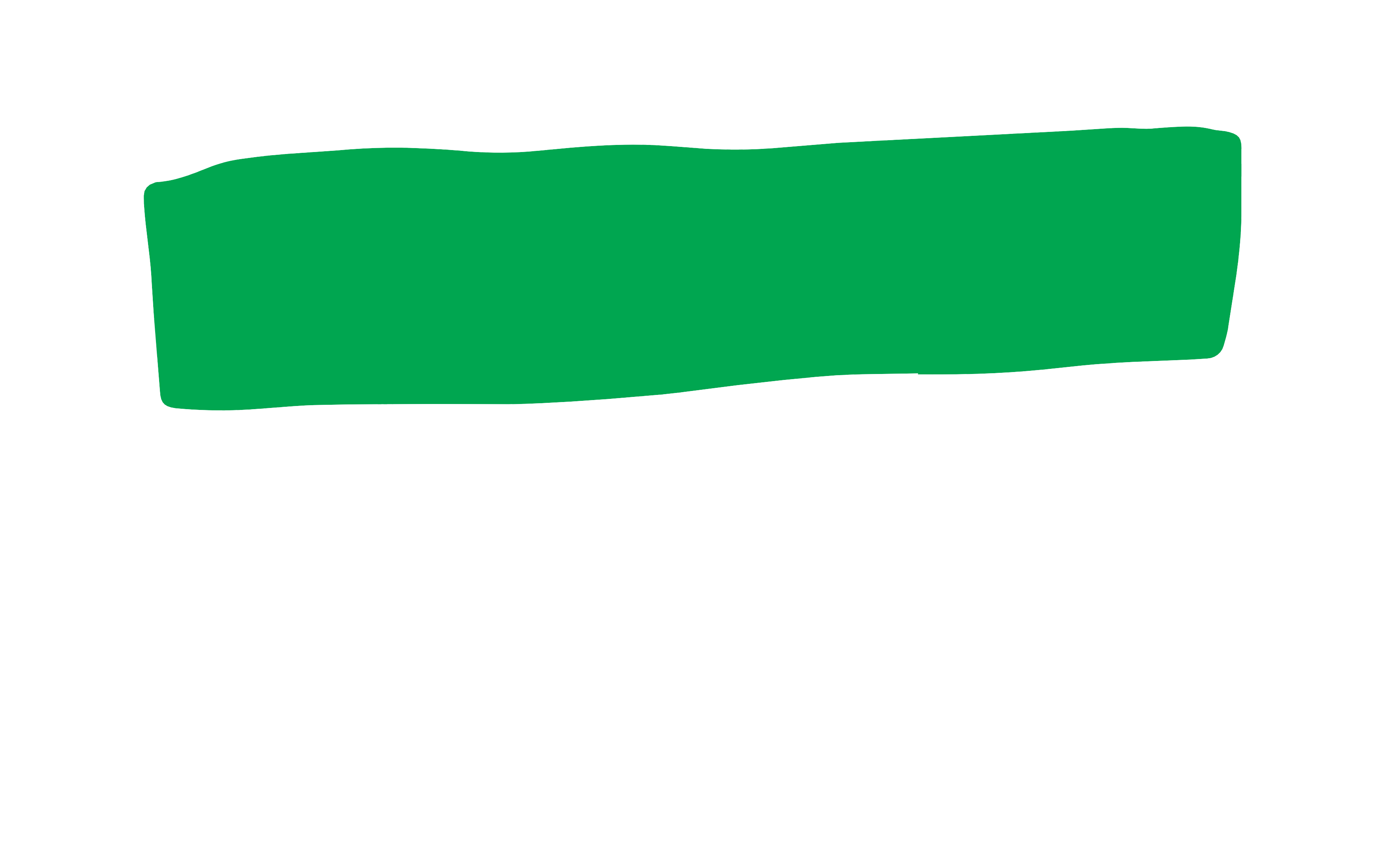 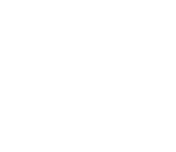 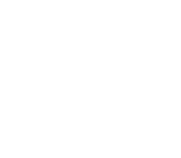 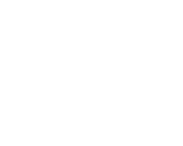 Thank you!
Contact us
FPAC: elisa@nolafoodpolicy.org BREADA: darlene@breada.org Greauxthegoodla.org
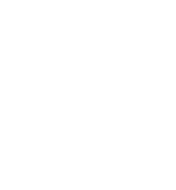 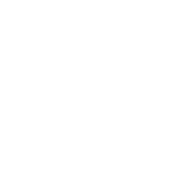 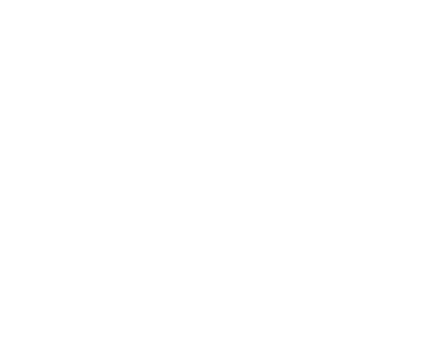 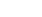 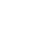 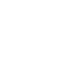 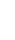 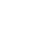 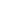 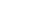 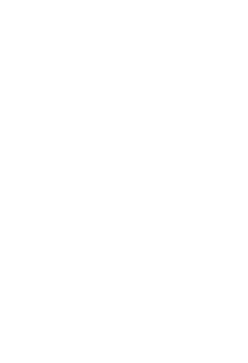 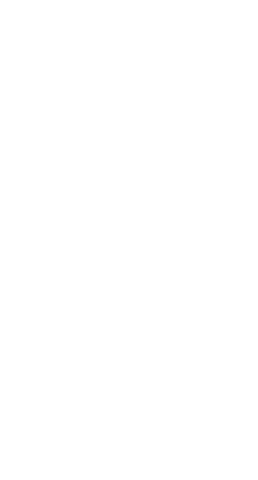 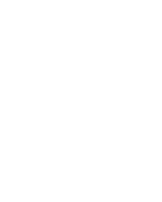 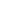 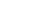 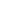 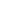 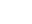 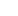 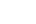 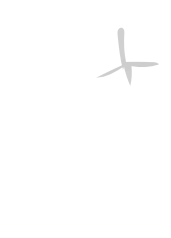 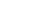 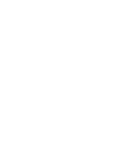 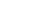 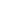 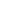 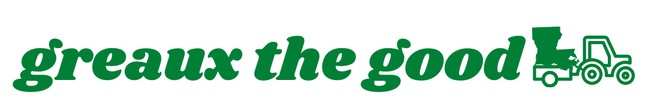 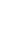 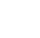 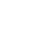 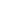